МБОУ «СОШ №2 имени Героя Советского Союза В.Д. Ревякина р.п. Самойловка Самойловского района Саратовской области»
Научить своё сердце добру



                          Автор: Полковниченко
                           Зинаида Викторовна
                                Самойловка, 2017
Аристотель(384-322г до н.э.)- древнегреческий философ
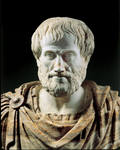 «Природа дала нам в руки большую интеллектуальную и моральную силу как оружие против ближних. Поэтому человек без нравственных устоев оказывается существом самым нечестным и диким».
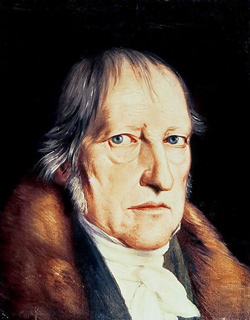 Георг  Вильгельм Фридрих Гегель(1770- 1831)
« Когда человек совершает тот или иной нравственный поступок, то это ещё не добродетель; добродетелен он лишь в том случае, если этот способ поведения становится постоянной чертой характера».
На поляне
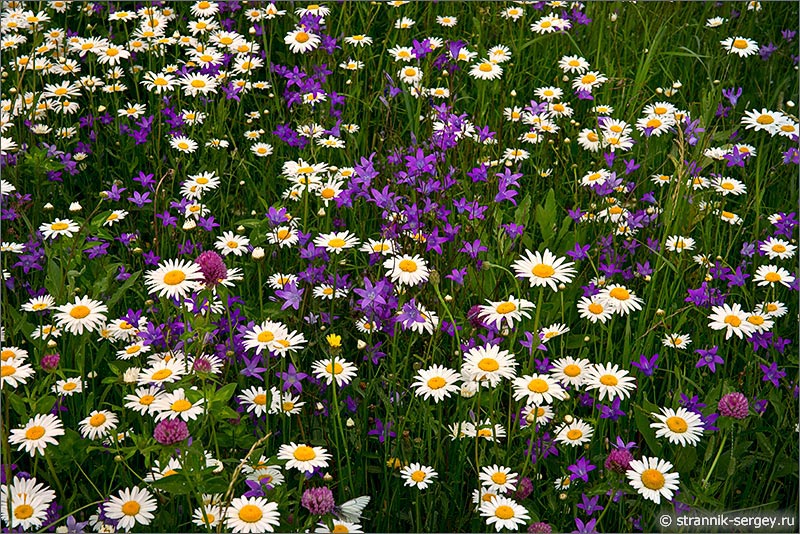 Символ России
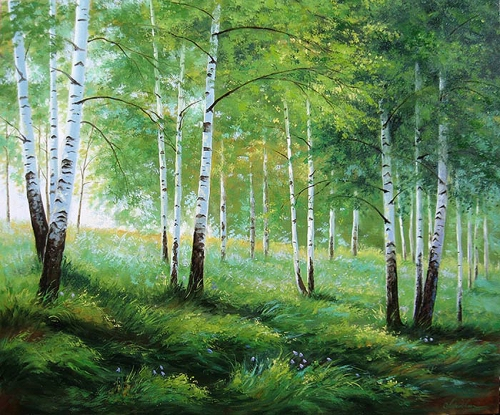 Никогда не делай так!
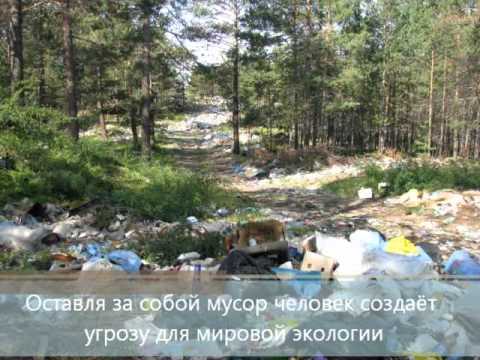 Оставляя за собой мусор, человек создаёт угрозу для мировой экологии.
Покормите птиц зимой!
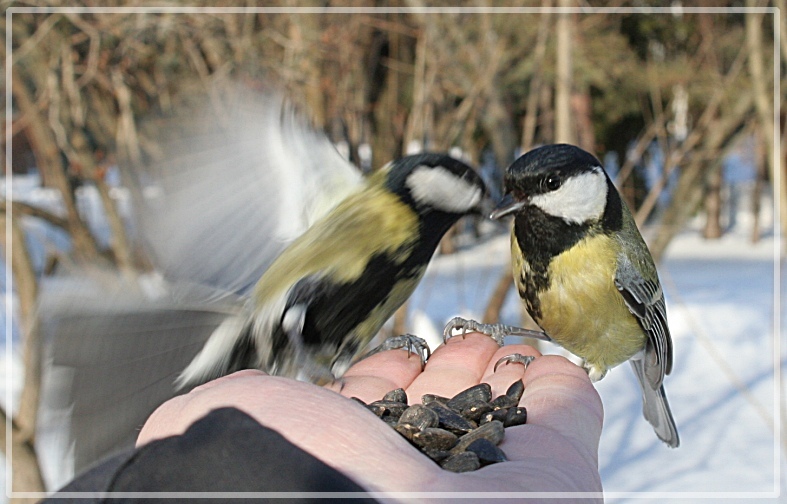 Пётр I
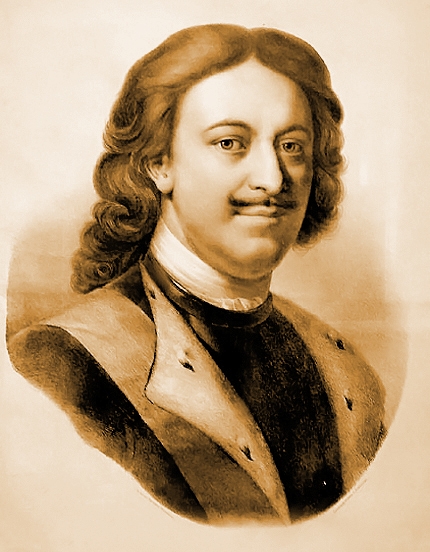 Лев Николаевич                                         Толстой           (1828-1910)
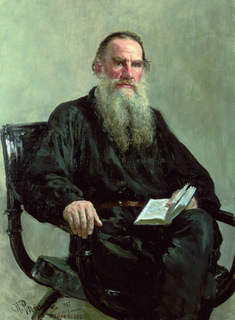 «Доброта - есть исполнение нравственной силы»
Земля- наш общий дом
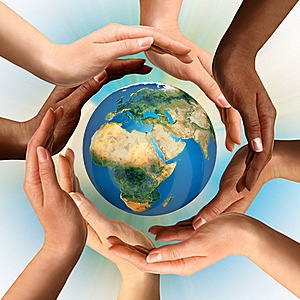 Берегите Землю, берегите!
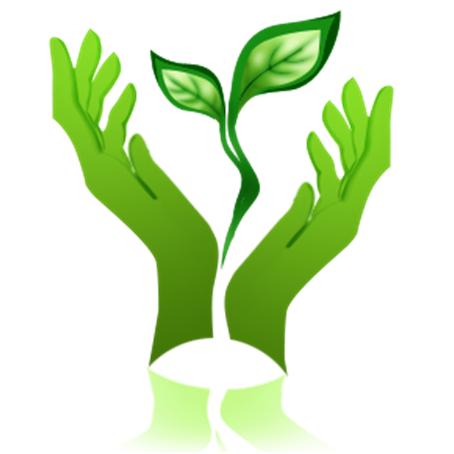 Интернет-ресурсы
http://ds8.centerstart.ru/sites/ds8.centerstart.ru/files/u13/god_ekol6.png
http://www.dkkapotnja.ru/uploads/posts/2016-11/1478168924_4290.jpg
http://bashinform.ru/upload/img_res800/30b70514b8b81e4a/year_of_ecology_jpg_ejw_800.jpg
http://stat17.privet.ru/lr/092b0f98435f1bd709e630b1f71da743
http://mtdata.ru/u30/photo3C39/20165102812-0/original.jpeg
Гегель- http://neo-humanity.ru/uploads/posters/gegel.jpg
Синички  -  http://ds56.baranovichi.edu.by/ru/sm_full.aspx?guid=5813
Петр 1 - 
http://novlenskoe.prihod.ru/users/55/1455/editor_files/image/1102.jpg
Лев Толстой - http://cdn-nus-1.pinme.ru/photo/61/a6/61a677629542578adbd515096de57003.jpg